Measurement of artrial blood pressure
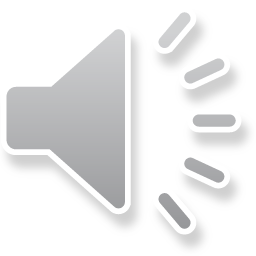 Introduction
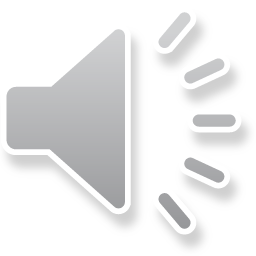 Introduction
Systolic B.P: the maximum pressure exerted on blood vessels during the cardiac cycle.
Diastolic B.P: the minimum pressure exerted on blood vessels during the cardiac cycle.
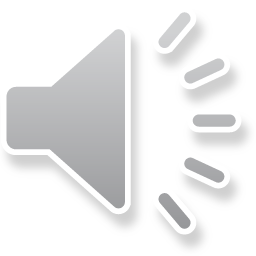 [Speaker Notes: Systolic B.P: the pressure exerted on blood vessels during systole 
Diastolic B.P: the pressure exerted on blood vessels during diastole]
Physiological variation in BP
Normally, variations in BP occur as mentioned below: 
Age, sex, body build and obesity, diurnal variations, digestion, emotional stress, posture, muscular exercise, sleep, & pregnancy.
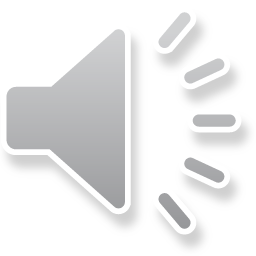 Introduction
Measurement of arterial blood pressure is an important clinical procedure as it provides valuable information about the cardiovascular system (CVS) under normal and disease conditions.
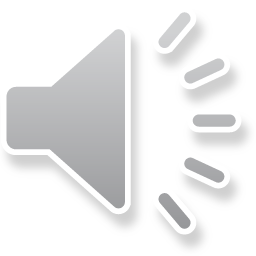 Measurement of blood pressure
Direct method
In which an artery is punctured with a cannula connected to a manometer, it is mainly used in animals and research. 
Not suitable as a routine clinical procedure.
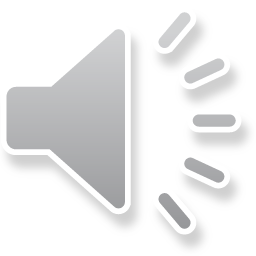 Measurement of blood pressure
Indirect methods 
Palpatory method 
Auscultatory method
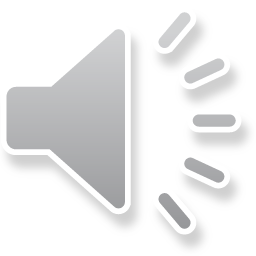 Principle
A sufficient length of a single artery is selected in the arm (brachial artery), or in the thigh (femoral artery). 
The artery is first compressed by inflating a rubber bag (connected to a manometer) placed around the arm (or thigh) to stop the blood flow through the occluded section of the artery.
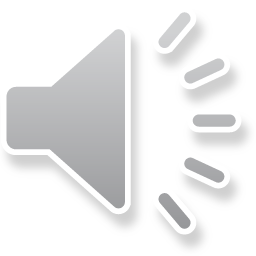 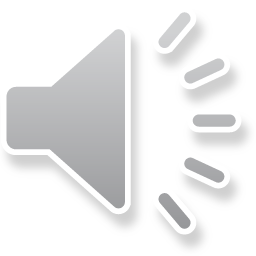 Principle
The pressure is then slowly released and the flow of blood through the obstructed segment of the artery is studied by: 
Feeling the pulse—the palpatory method. 
Listening to the sounds produced in the part of the artery just below the obstructed segment— the auscultatory method.
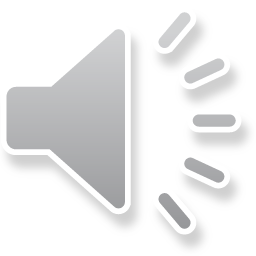 Apparatus
Stethoscope 
(Steth = chest, scope = to inspect) 
Sphygmomanometer 
(Commonly called the “BP apparatus”)
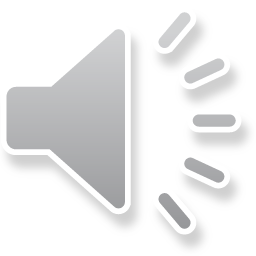 Stethoscope
The sounds produced in the chest and else where in the body are heard with a stethoscope.
The instrument has the following 3 parts: 
The chest-piece 
The rubber tubing 
The ear-frame
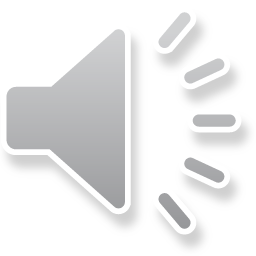 Stethoscope
The chest-piece
Has two end pieces—a bell and a flat diaphragm, though some have only the diaphragm.
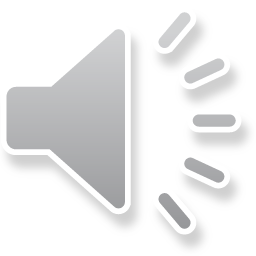 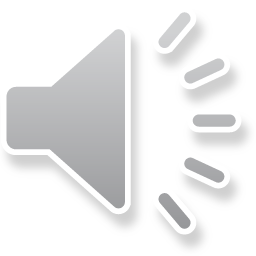 Stethoscope
The rubber tubing:
In the commonly used stethoscope, a single soft-rubber pressure tube leads from the chest- piece to a metal Y-shaped connector. 
The plastic diaphragm causes magnification of low-pitched sounds.
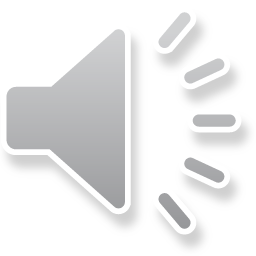 Stethoscope
The bell-shaped chest-piece conducts sounds without distortion but with little magnification. 
Murmurs which precede, accompany, or follow the heart sounds are better heard with the bell.
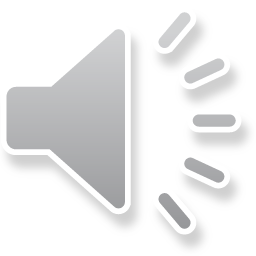 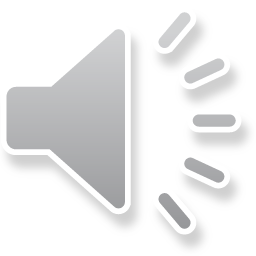 Stethoscope
The ear-frame:
It consists of two curved metallic tubes joined together with two plastic knobs threaded over them.
The upper ends of the tubes are curved, directed forwards and downwards.
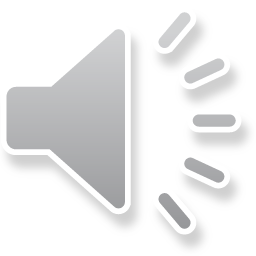 [Speaker Notes: The upper ends of the tubes are curved so that they correspond to the curve of the external auditory meatus, i.e. they are directed forwards and downwards.]
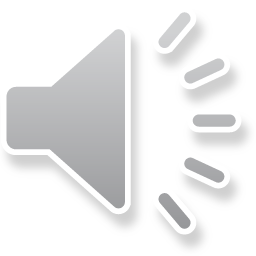 Sphygmomanometer
It is the instrument routinely used for recording arterial blood pressure in humans. 
Different types of BP instruments are in use, but the one in common use is the mercury sphygmomanometer.
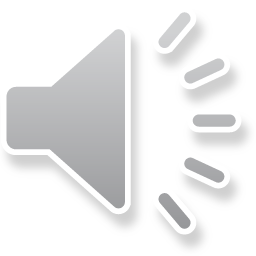 Sphygmomanometer
It consists of the following parts: 
Mercury manometer
Graduated tube
The armlet (rubber bag)
Air pump (rubber bulb)
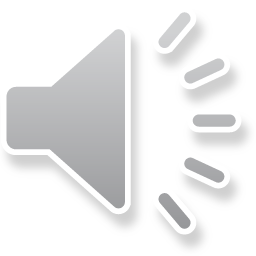 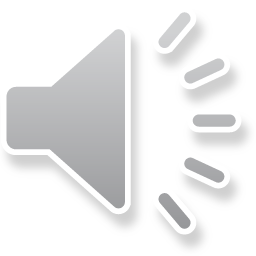 Mercury manometer
It consist of a reservoir for mercury.
A stopcock, when closed, prevents the mercury from entering the glass tube.
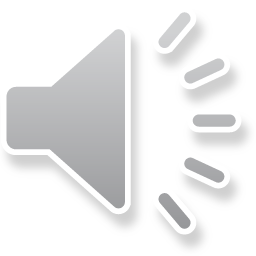 The armlet
The “cuff” consist of an inflatable rubber bag, which is fitted with 2 rubber tubes;
One connecting it to the mercury reservoir.
The other one connecting it to a rubber bulb (air pump).
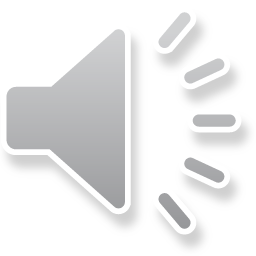 The armlet
The bag is enclosed in a long strip of inelastic cloth with a long tapering free end.
The cloth covering keeps the rubber bag in position around the arm when pressure is being measured.
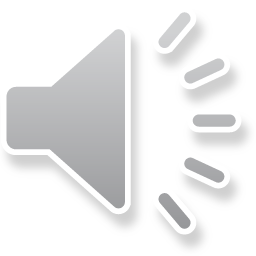 The armlet
The rubber bag is 12 cm wide which is enough to form a pressure cone that reaches the underlying artery even in a thick arm. 
As a general rule, the width of the bag should be 20% more than the diameter of the arm, though it should be wider in an obese person.
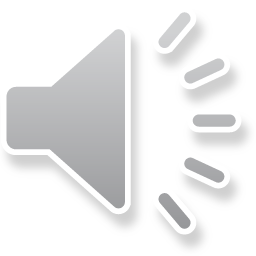 The armlet
The recommended width of the bag in different age groups is as:
Infants (below 1 year) : 2.5 cm 
Below 4 years : 5 cm  
Below 8 years : 8 cm 
Adults : 12 cm
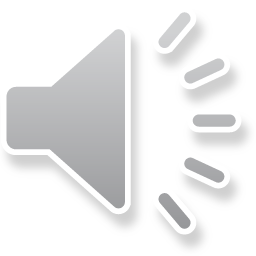 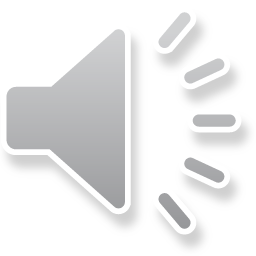 Air pump
It is an oval-shaped rubber bulb of a size that fits into one’s fist. 
It has a leak-valve with a knurled screw where the rubber tube leading to the cuff is attached.
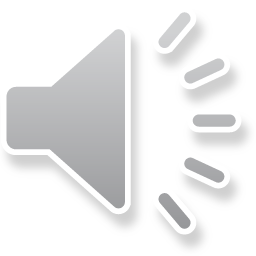 Air pump
The cuff can be inflated by turning the leak valve screw clockwise, and alternately compressing and releasing the bulb. 
Deflation of the bag is achieved by turning this screw anticlockwise.
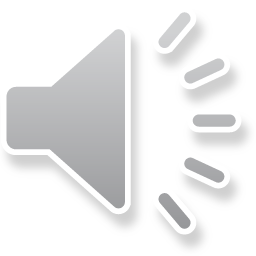 Procedure
The subject may be lying down (supine) or sitting with the arm at the level of the heart. 
Record the blood pressure first with the palpatory method, followed by auscultatory method.
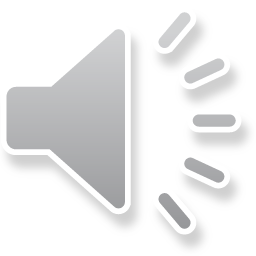 Palpatory method
Make the subject sit or lie supine and allow 5 minutes for mental and physical relaxation. 
Release the lock on the mercury reservoir and check that the mercury is at the zero level.
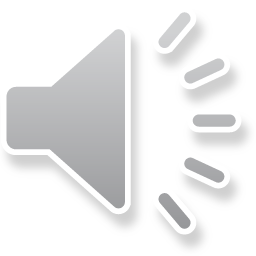 Palpatory method
Place the cuff around the upper arm, with the center of the bag lying over the brachial artery, 
keeping the lower edge about 3 cm above the elbow.
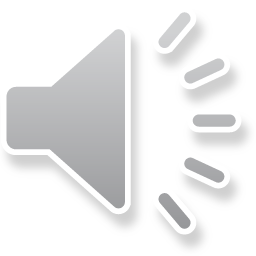 Palpatory method
Wrap the cloth covering around the arm so as to cover the rubber bag completely, and to prevent it bulging out from under the wrapping on inflation. 
The cuff should neither be too tight nor very loose.
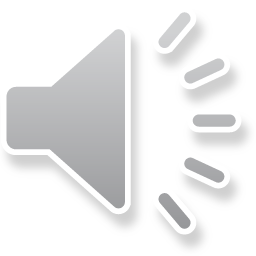 Palpatory method
Palpate the radial artery at the wrist and feel its pulsations with the tips of your fingers. 
Keeping your fingers on the pulse, hold the air bulb in the palm of your other hand and tighten the leak valve screw with your thumb and fingers.
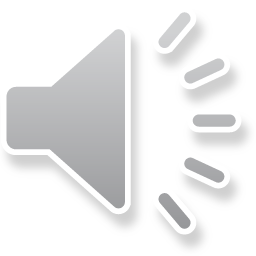 Palpatory method
Inflate the cuff slowly until the pulsations disappear; note the reading then raise the pressure another 30–40 mm Hg. 
Open the leak valve and control it so that the pressure gradually falls in steps of 2–3 mm Hg. Note the reading when the pulse just reappears.
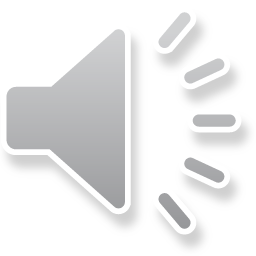 Palpatory method
The pressure at	which	the	pulse is first felt is the systolic pressure. 
It corresponds to the time when, at the peak of each systole, small amounts of blood start to flow through the compressed segment of the brachial artery.
Deflate the bag quickly to bring the mercury to the zero level.
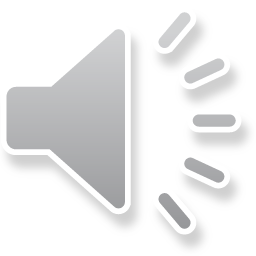 Palpatory method
Record the pressure in the other arm. 
Take 3 readings in each arm, deflating the cuff for a few minutes between each determination.
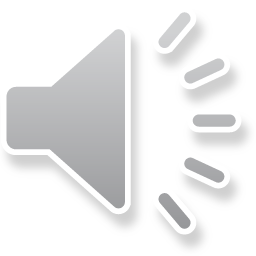 Auscultatory method (Korotkoff)
Place the cuff over the upper arm as described above, and record the BP by the palpatory method. 
Locate the bifurcation of brachial artery. Mark the point of arterial pulsation with a sketch pen.
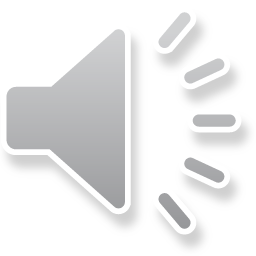 [Speaker Notes: Locate the bifurcation of brachial artery (it divides into radial and ulnar branches) in the cubital space just medial to the tendon of the biceps which can be easily palpated in a semiflexed elbow as a thick, hard, elongated structure. Mark the point of arterial pulsation with a sketch pen.]
Auscultatory method (Korotkoff)
Place the chest-piece of the stethoscope on this point and keep it in position with your fingers and thumb.
Inflate the cuff rapidly, by compressing and releasing the air pump alternately. Raise the pressure to 40 to 50 mm Hg above the systolic level as determined by the palpatory method.
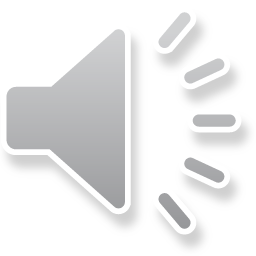 Auscultatory method (Korotkoff)
Lower the pressure gradually until a clear, sharp, tapping sound is heard. 
Continue to lower the pressure and try to note a change in the character of the sounds (Korotkoff sounds).
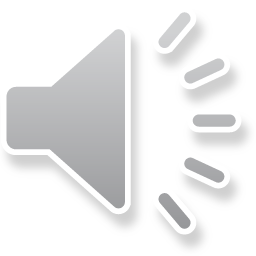 Auscultatory method (Korotkoff)
Take 3 readings with the auscultatory method and repeat 3 readings on the other arm.
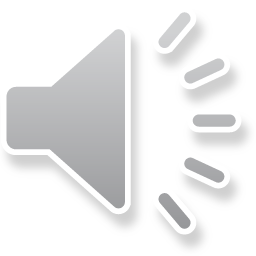 Auscultatory method (Korotkoff)
Korotkoff sounds show the following phases: 
Phase I 
Phase II 
Phase III 
Phase IV 
Phase V
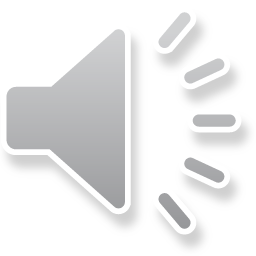 Korotkoff sounds
Phase I: This phase starts with a clear, sharp tap when a jet of blood is able to cross the previously obstructed artery. 
 Phase II: The sounds become murmurish and then become clear and banging.
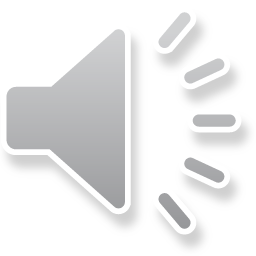 Korotkoff sounds
Phase III: It starts with clear, knocking, or banging sounds, when they suddenly become muffled. 
Phase IV: The sounds remain muffled, dull, faint and indistinct until they disappear.
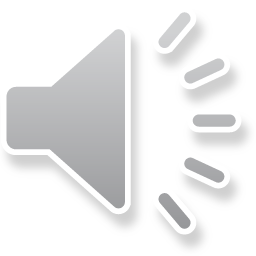 Korotkoff sounds
Phase V: This phase begins when the Korotkoff sounds disappear completely. 
If you reduce the pressure slowly, you will note that total silence continues right up to the zero level.
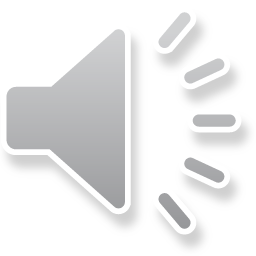 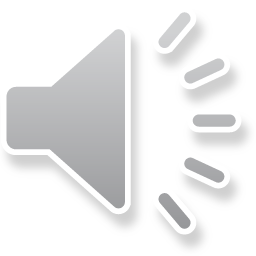 PRECAUTIONS
The subject should be physically and mentally relaxed and free from tension and anxiety. 
He/ she should be rested for 5 minutes to avoid the condition of “white coat hypertension”.
It is good practice to compare the pressures in the two arms when recording BP for the first time.
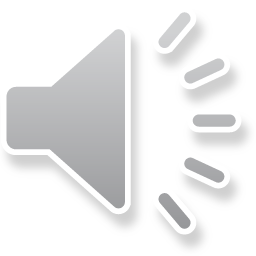 PRECAUTIONS
The arm, with the cuff wrapped around it, should be kept at the level of the heart to avoid the influence of gravity. 
The cuff should not be too tight nor too loose.
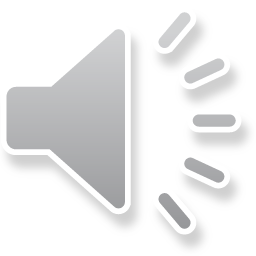 PRECAUTIONS
The cuff should not be left inflated with high pressures for any length of time, because the discomfort and reflex spasm of the artery will give false high readings. 
Do not apply pressure on the artery with the chest piece as this may produce partial obstruction of the artery and a fake low reading.
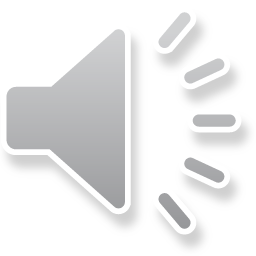 PRECAUTIONS
Check the pulse rate at the time of recording BP as the heart rate affects the BP. 
The palpatory method must always be employed before the auscultatory method.
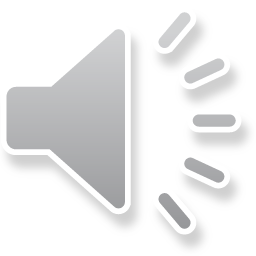 PRECAUTIONS
In suspected and known cases of hypertension, the pressure should always be raised well above 200 mm Hg; or above the level estimated by palpatory method. 
In obese subjects, a cuff that is wider than the standard should be used. Similarly, when measuring the pressures in the thigh, the cuff should be wider.
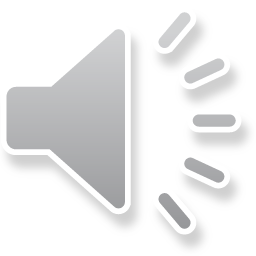 [Speaker Notes: because the thick layer of fat in the obese, or the large amounts of tissues in the thigh dissipate some of the cuff pressure, thus giving false high results. (The BP may be recorded with the cuff on the forearm while palpating and auscultating the radial artery).]